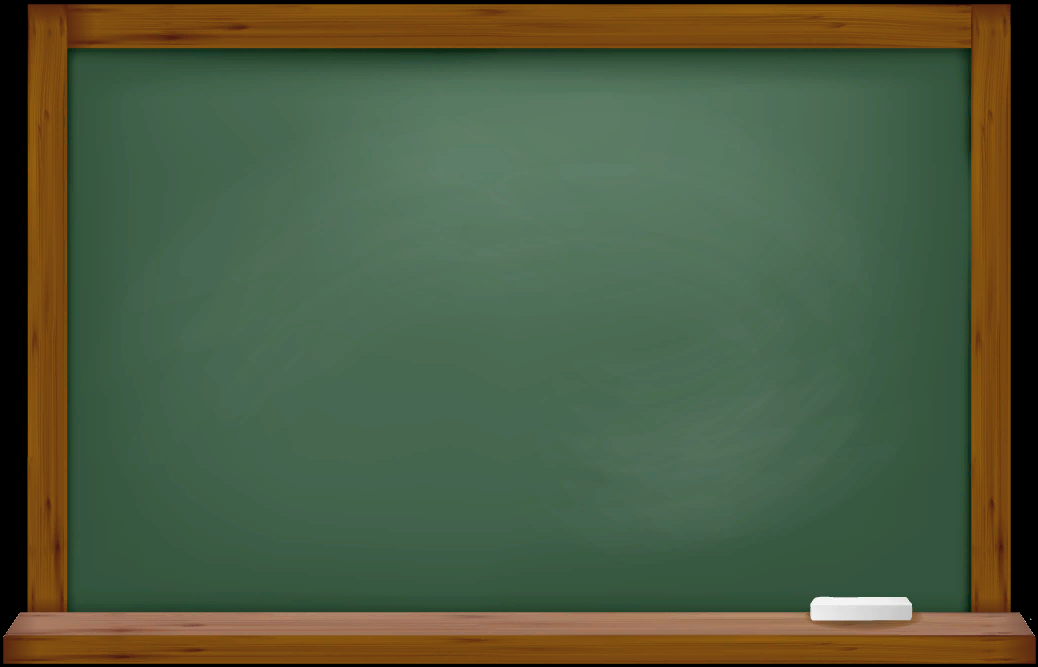 Тема: Правописание слов с парным по глухости-звонкости согласным звуком на конце и перед согласным
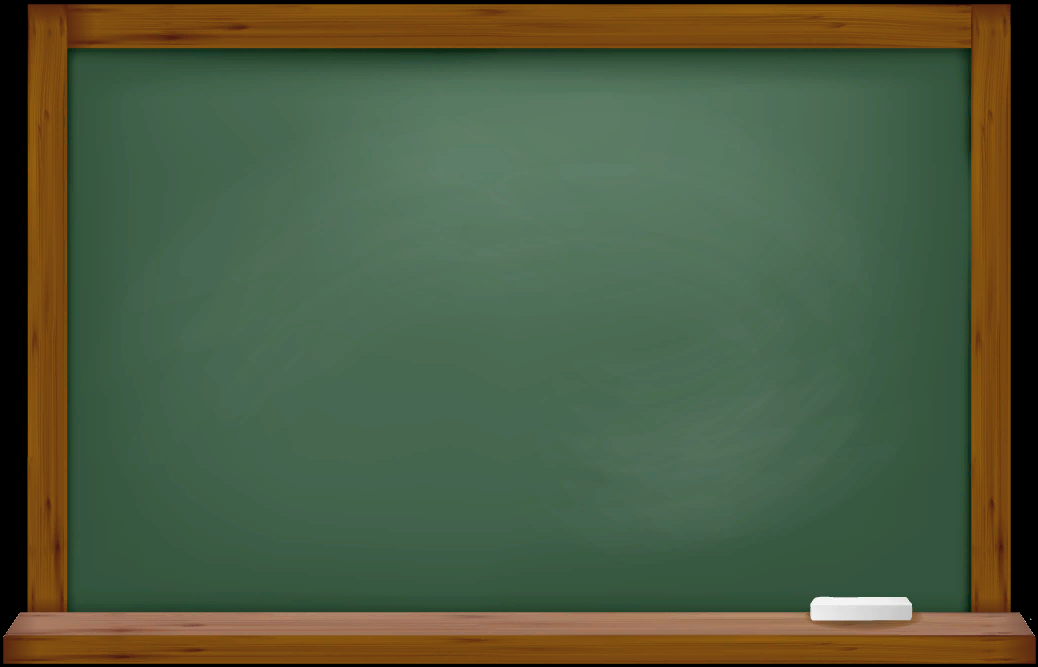 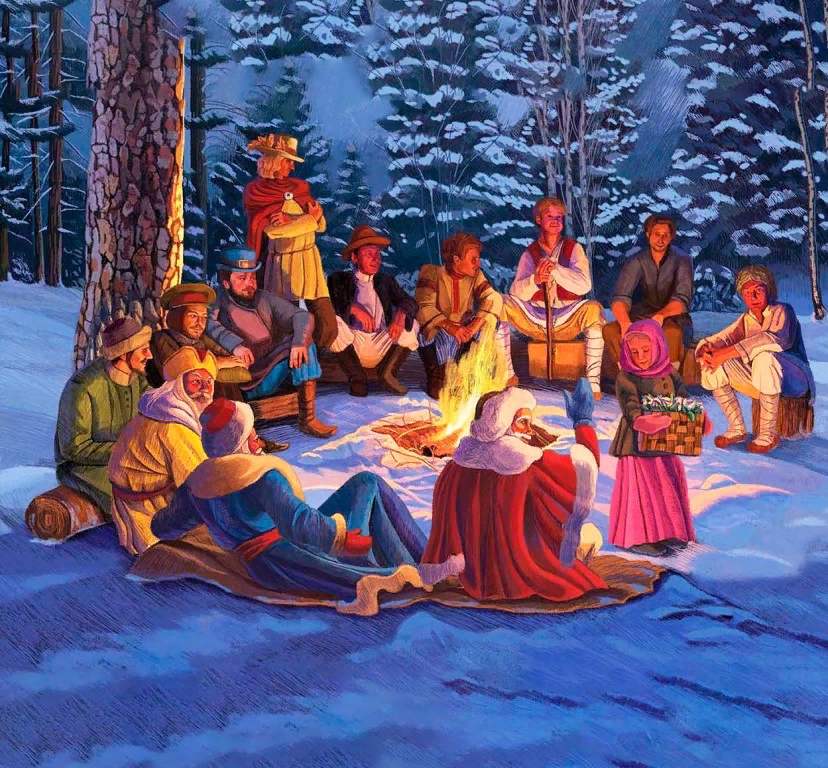 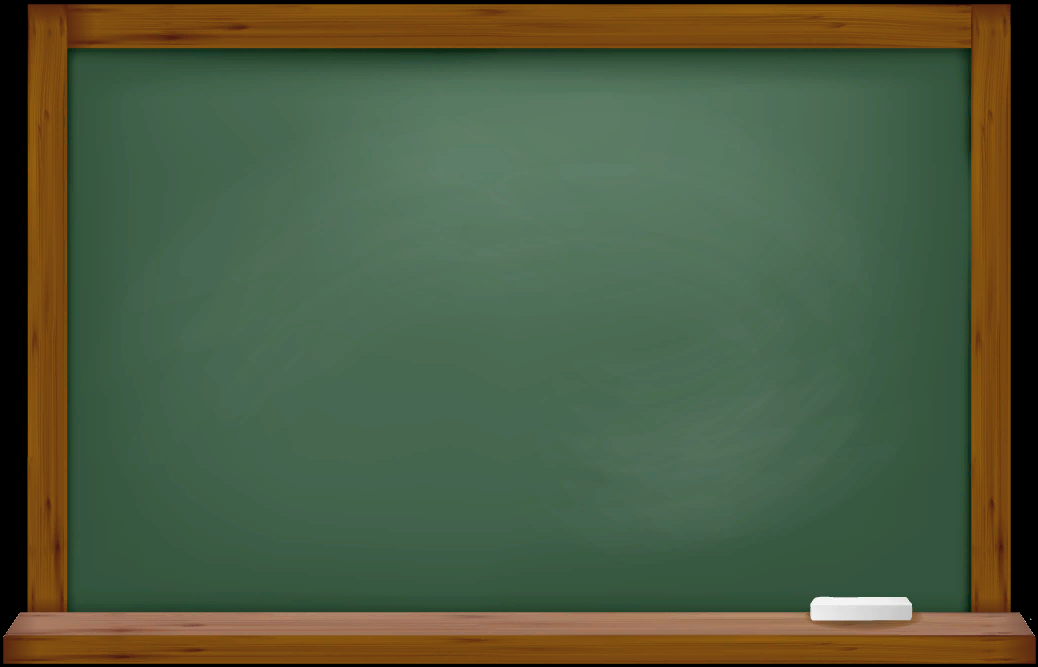 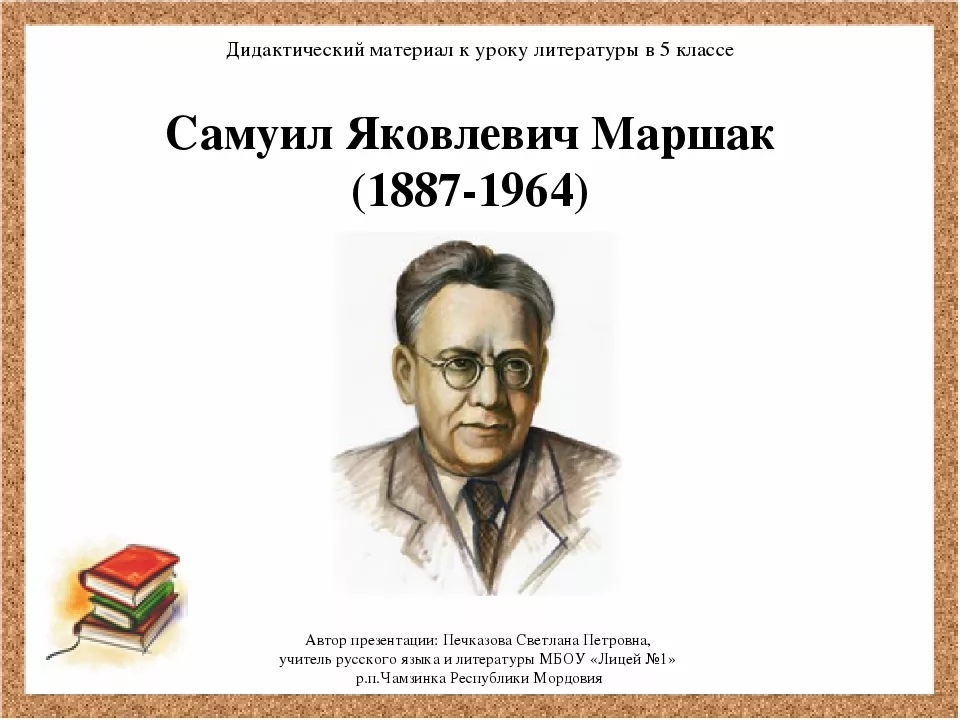 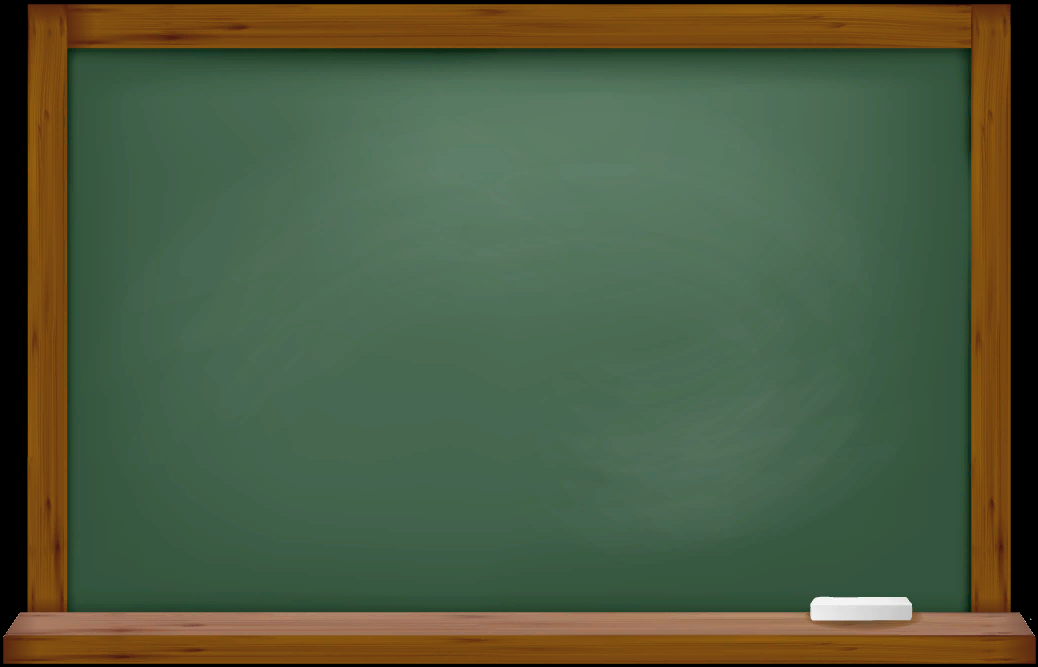 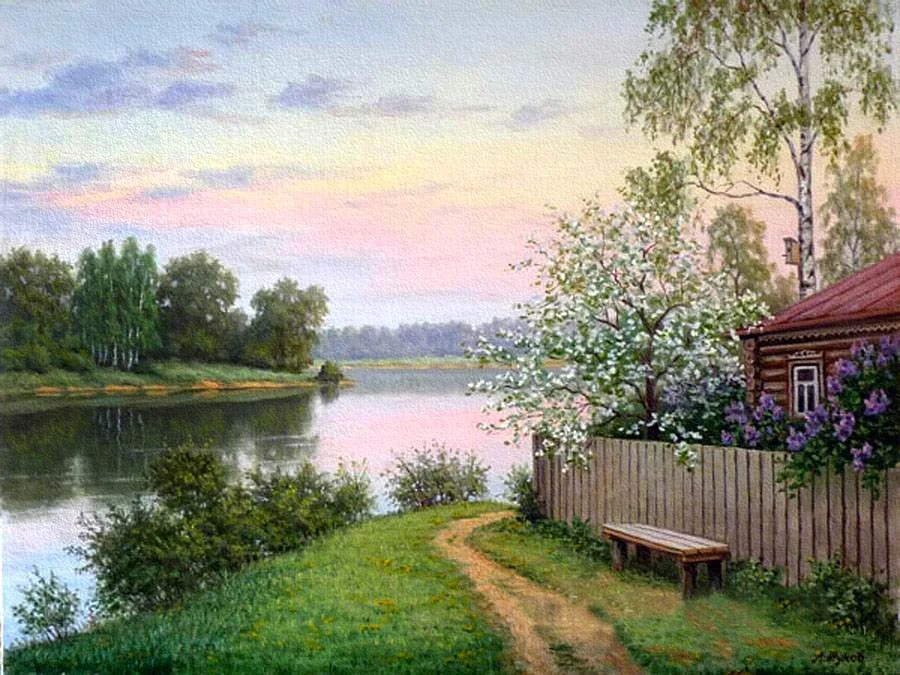 Тра.ка, пру.., скв..рец, берё..ка.
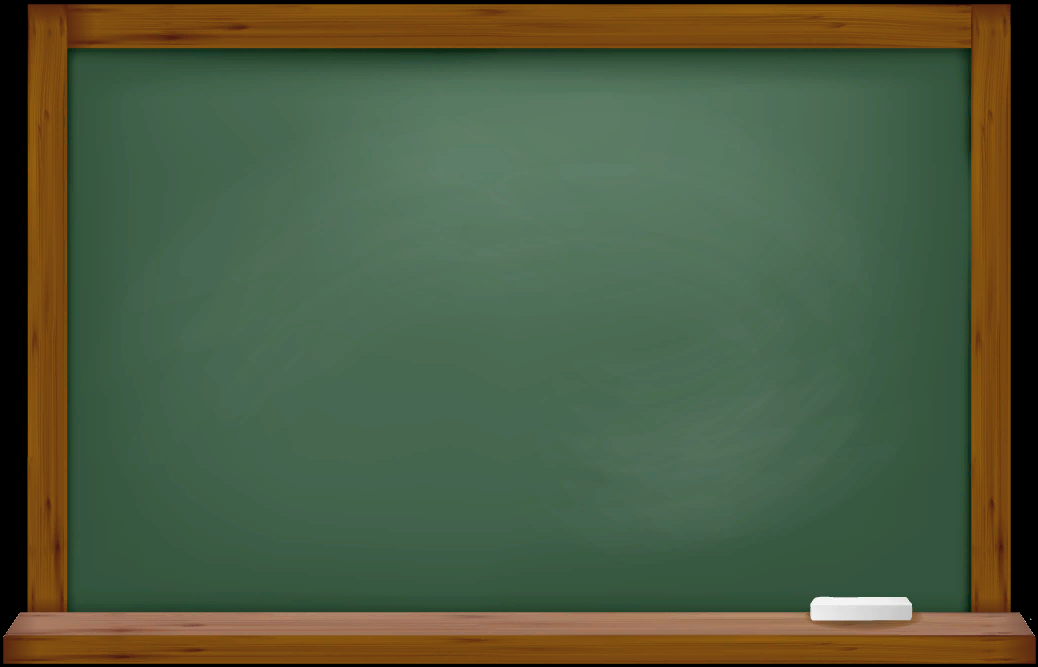 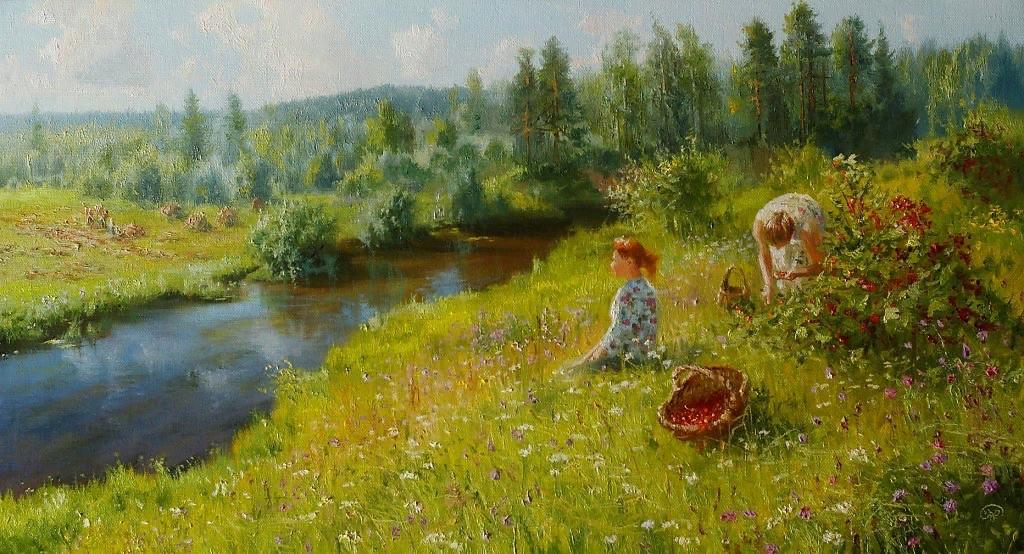 Стри.., яго..ка, з..мл.ника .
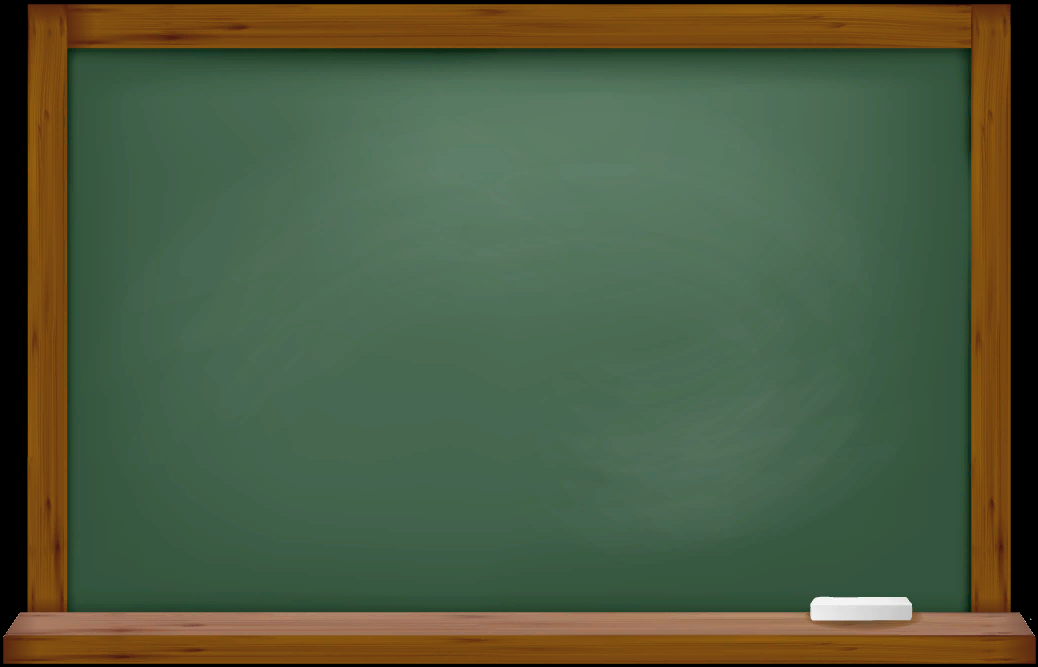 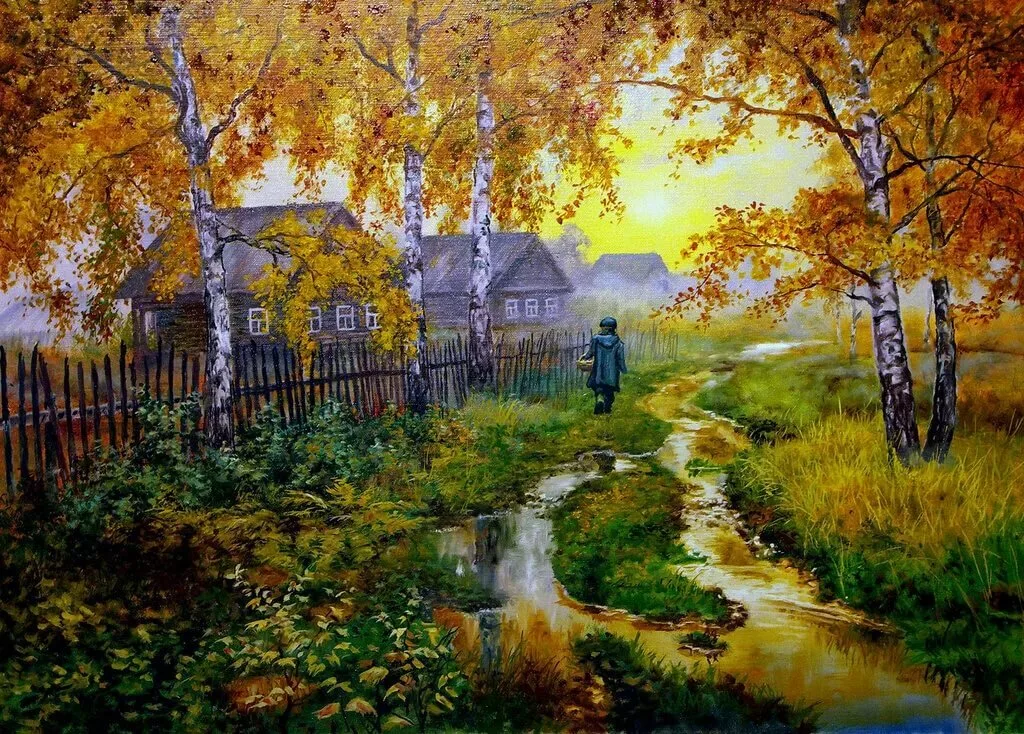 Дож..ь, ё.., гри.. .
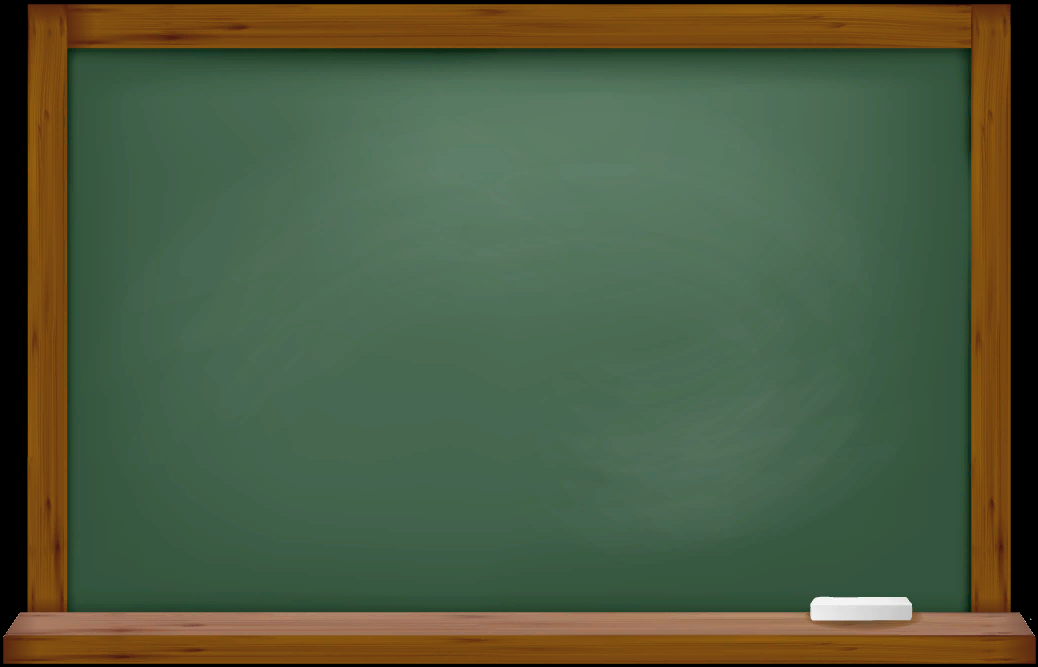 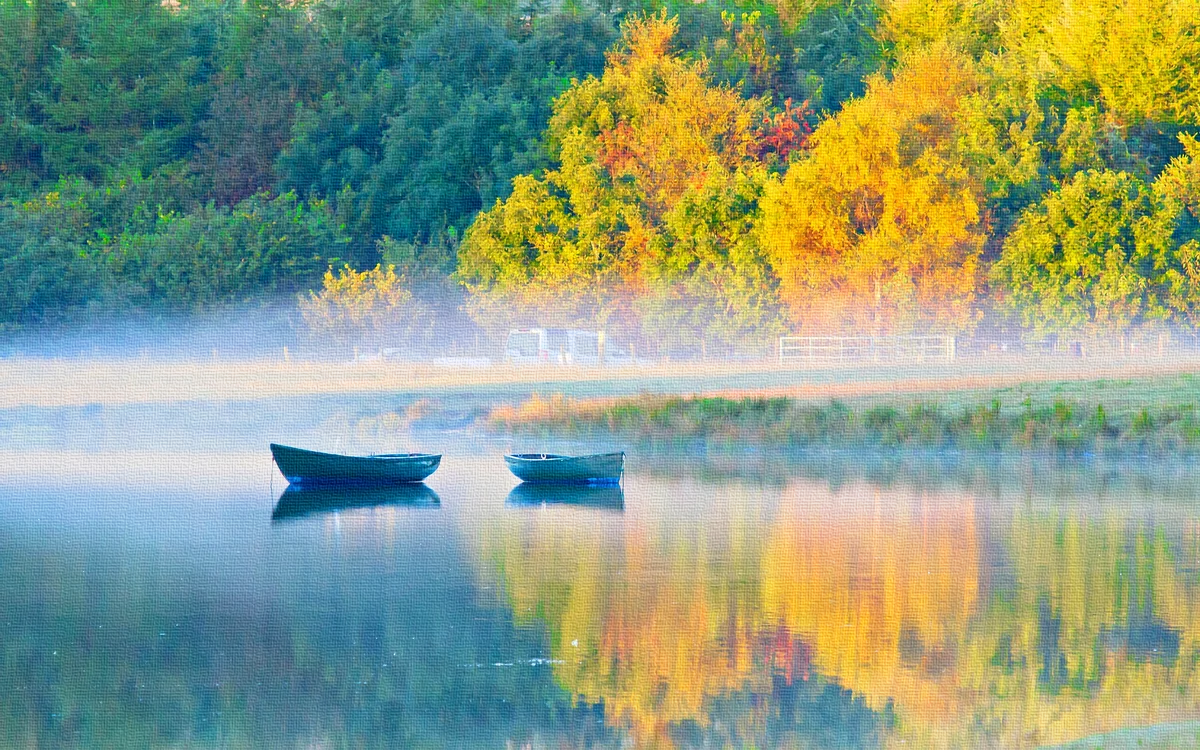 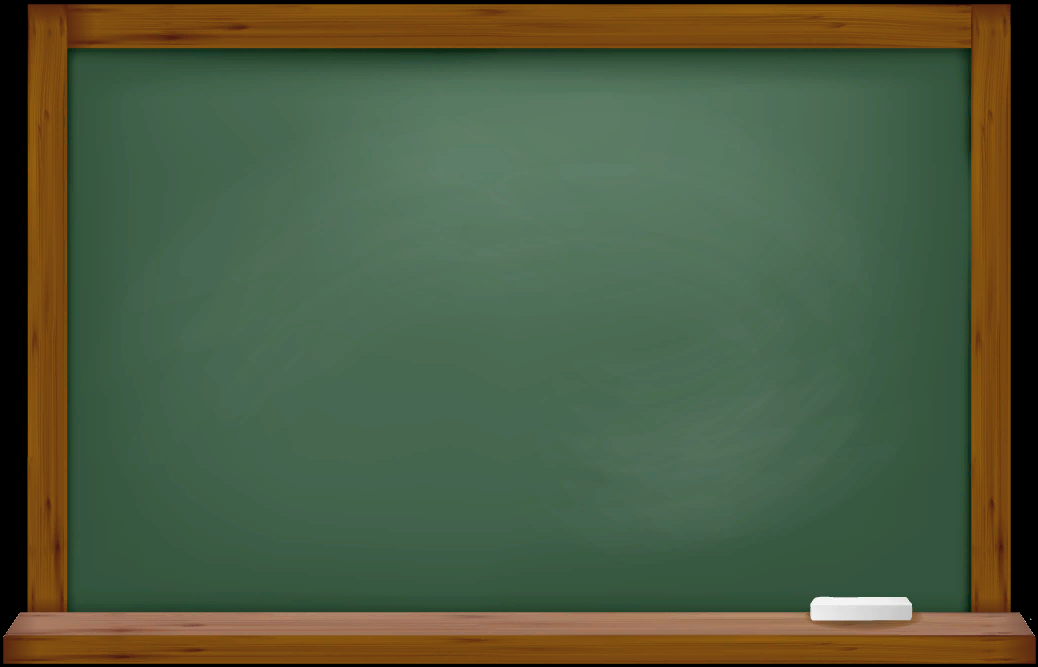 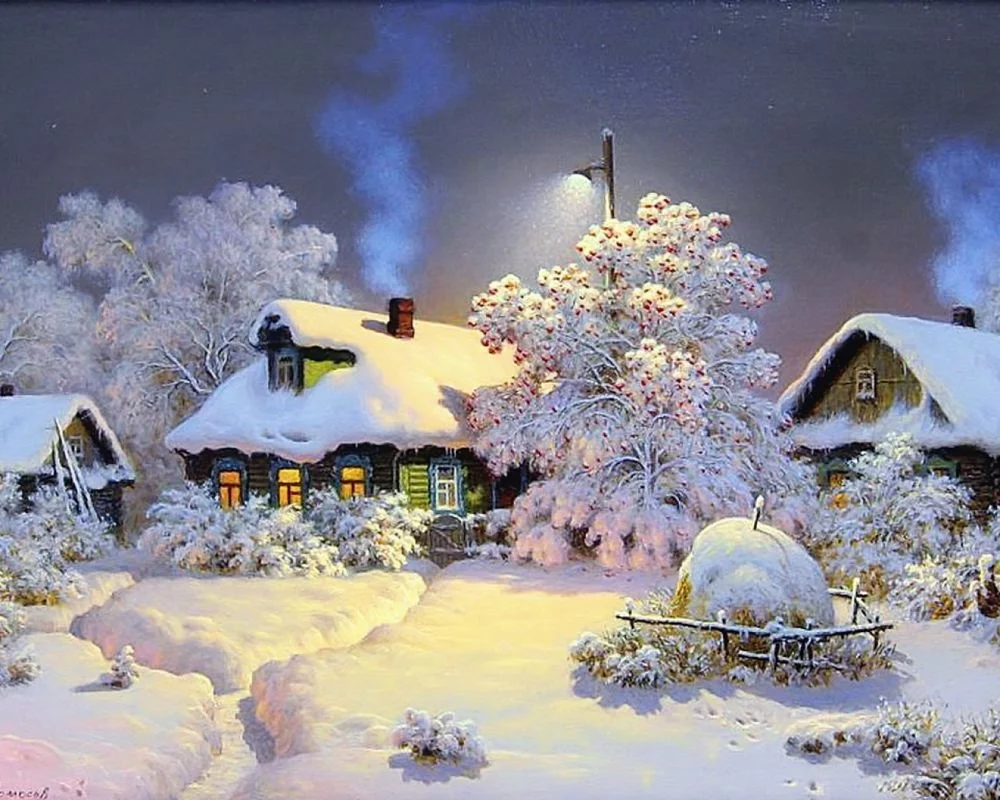 Сне..ки, моро.., сугро.. .
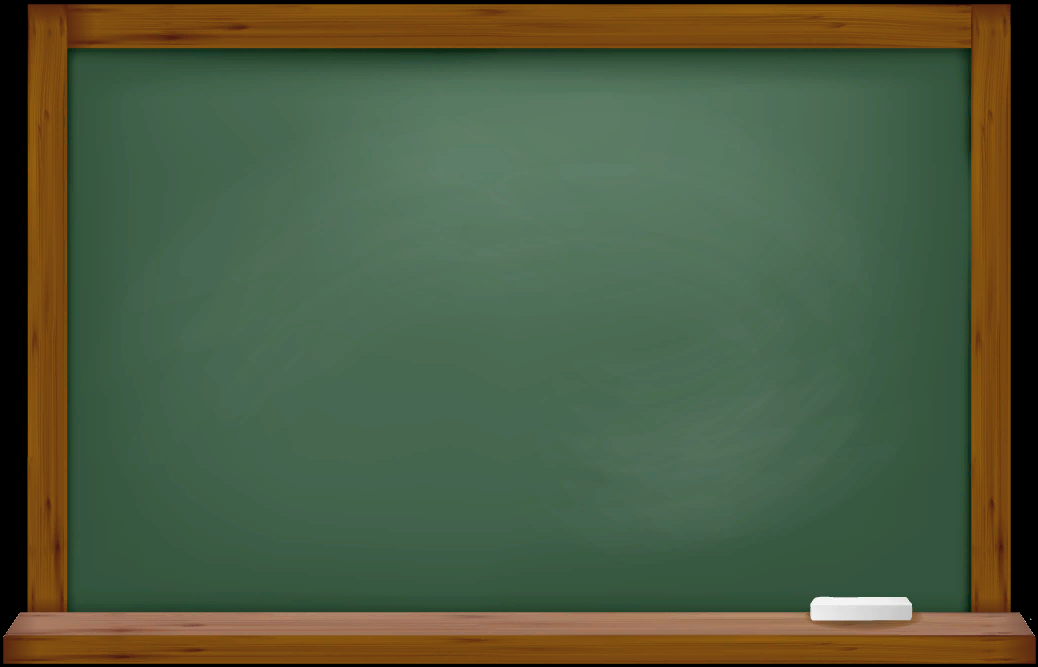 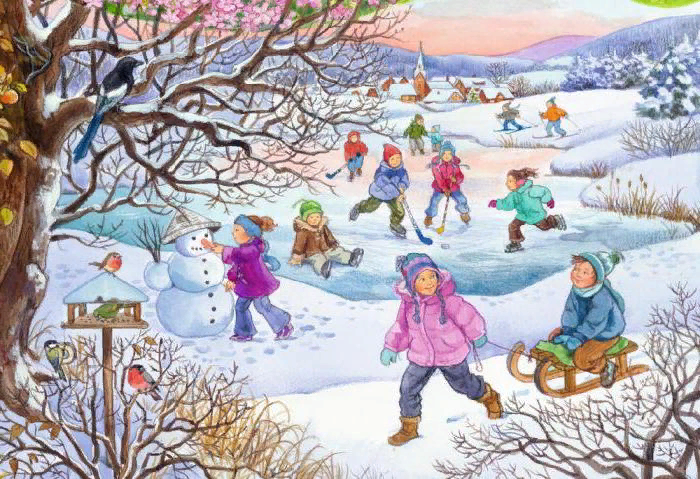